Genomics
Our Goals:
Our Sequencers:
MiSeq (Illumina)
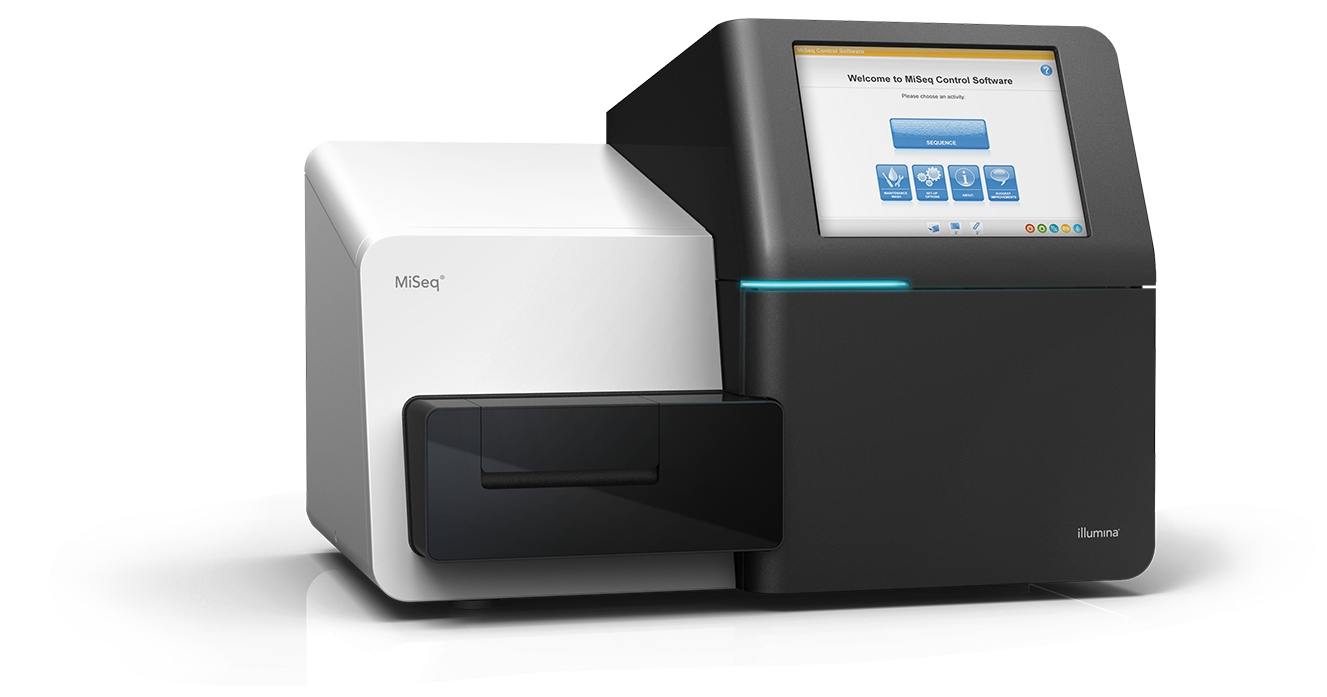 15 - 25 M short-reads
per sequencing run
Our Sequencers:
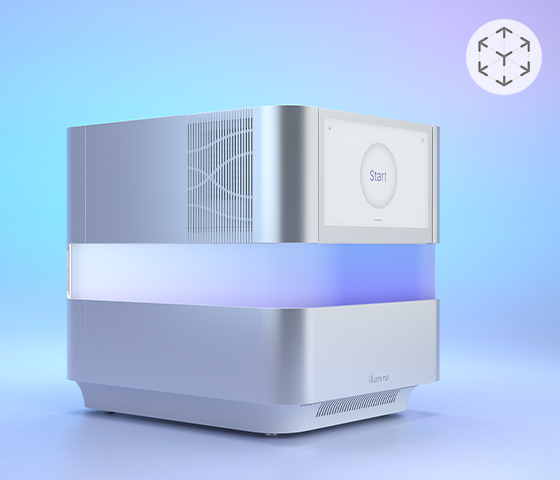 MiSeq (Illumina)

NextSeq 2000 (Illumina)
400 - 1000 M short-reads
per sequencing run
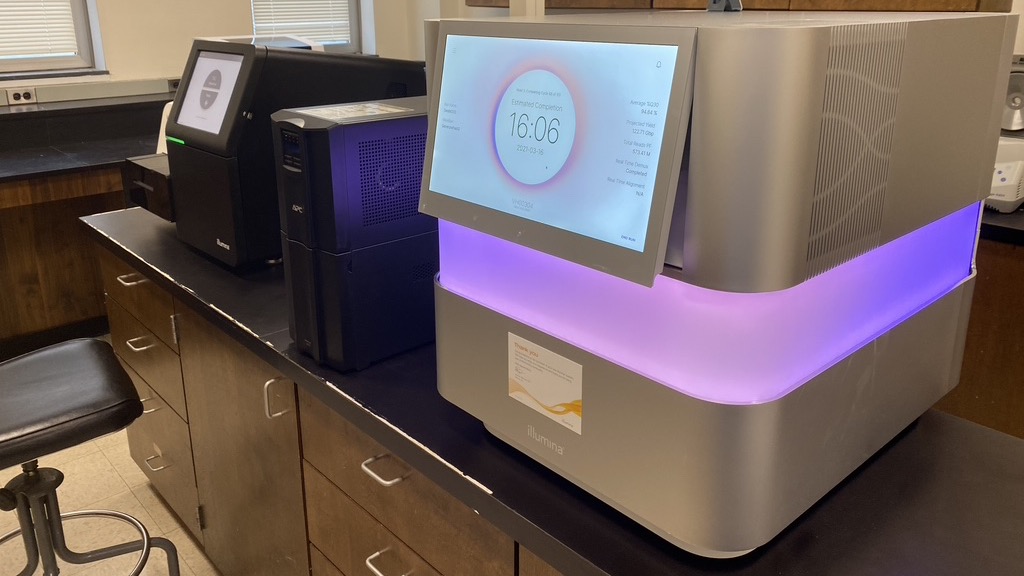 Our Sequencers:
MiSeq (Illumina)

NextSeq 2000 (Illumina)

Sequel IIe (Pacific Biosciences)
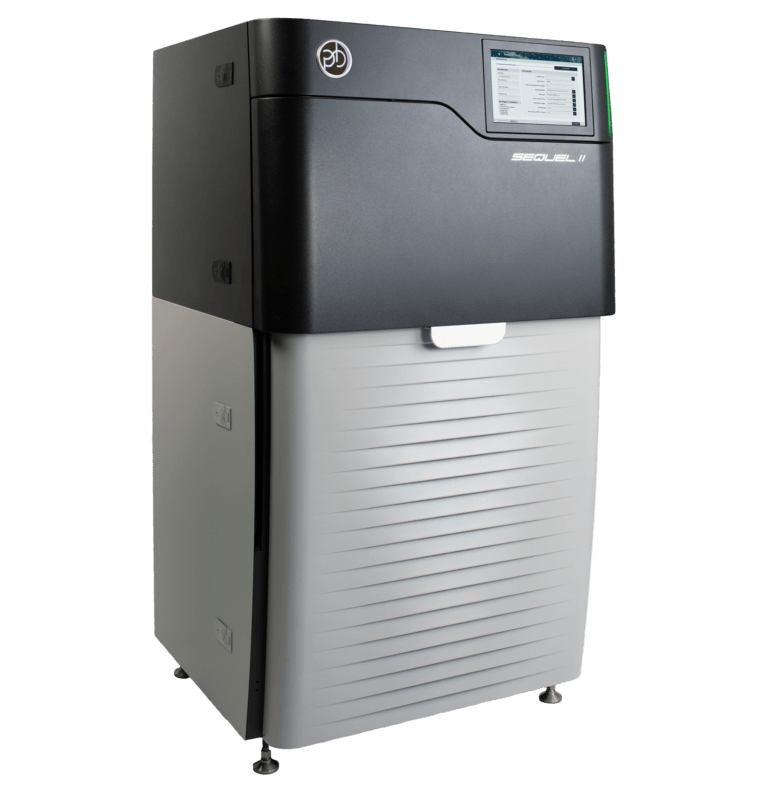 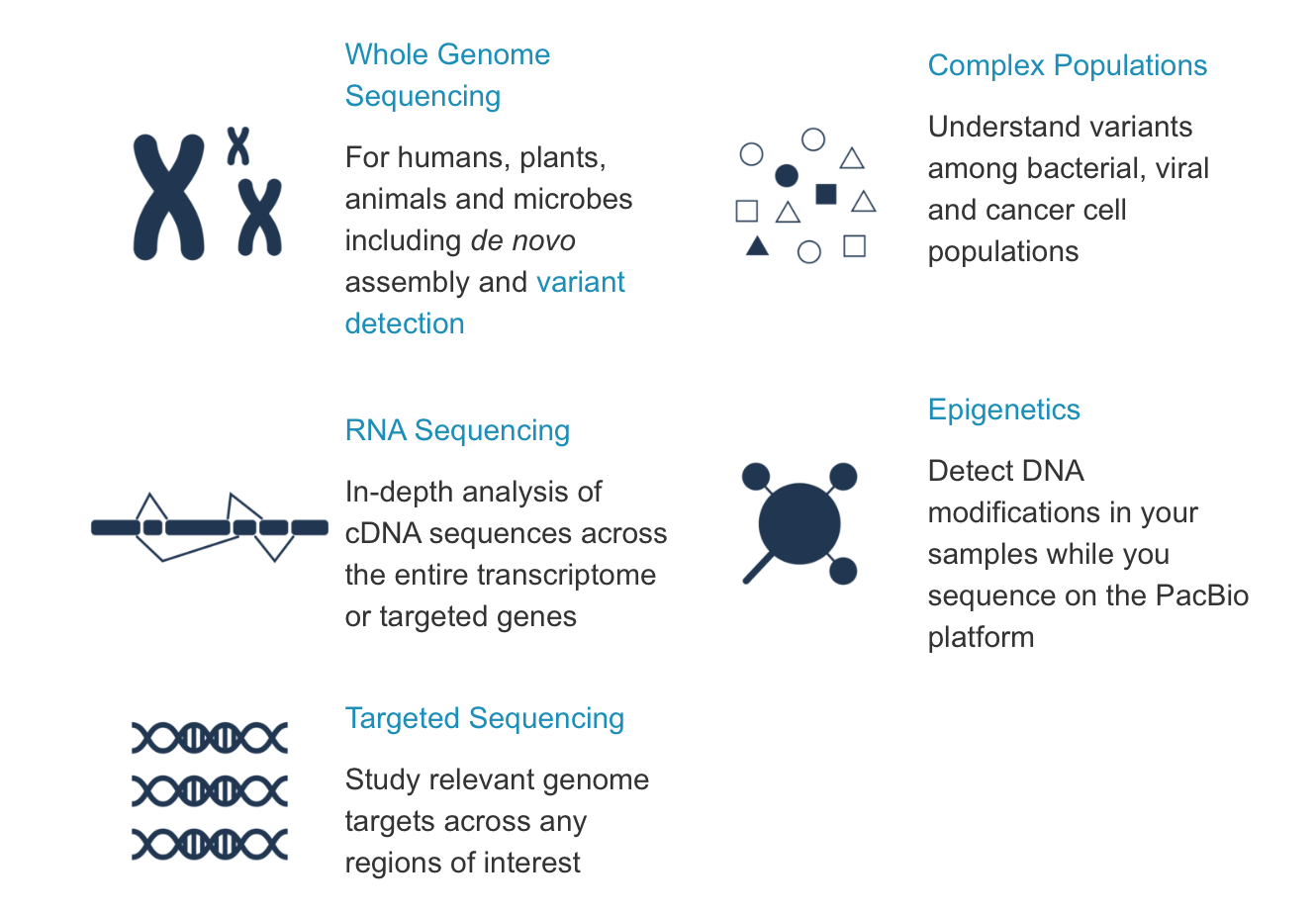 Our Liquid Handling Automations:
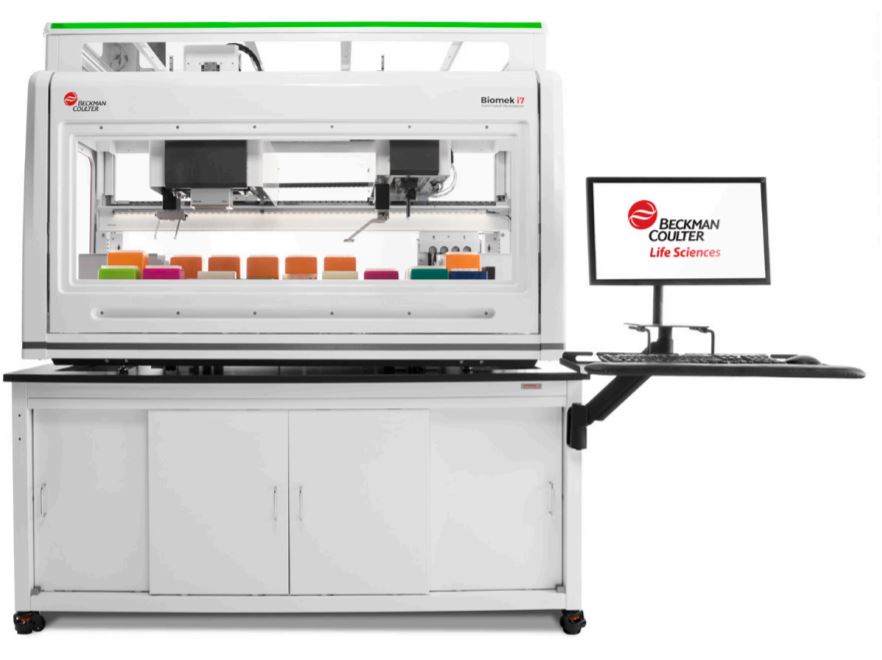 Biomek i7 
   (Beckman Coulter)
high-throughput with 96-channel head and span-8
Our Liquid Handling Automations:
Biomek i7 
   (Beckman Coulter)

epMotion 5075 
   (Eppendorf)
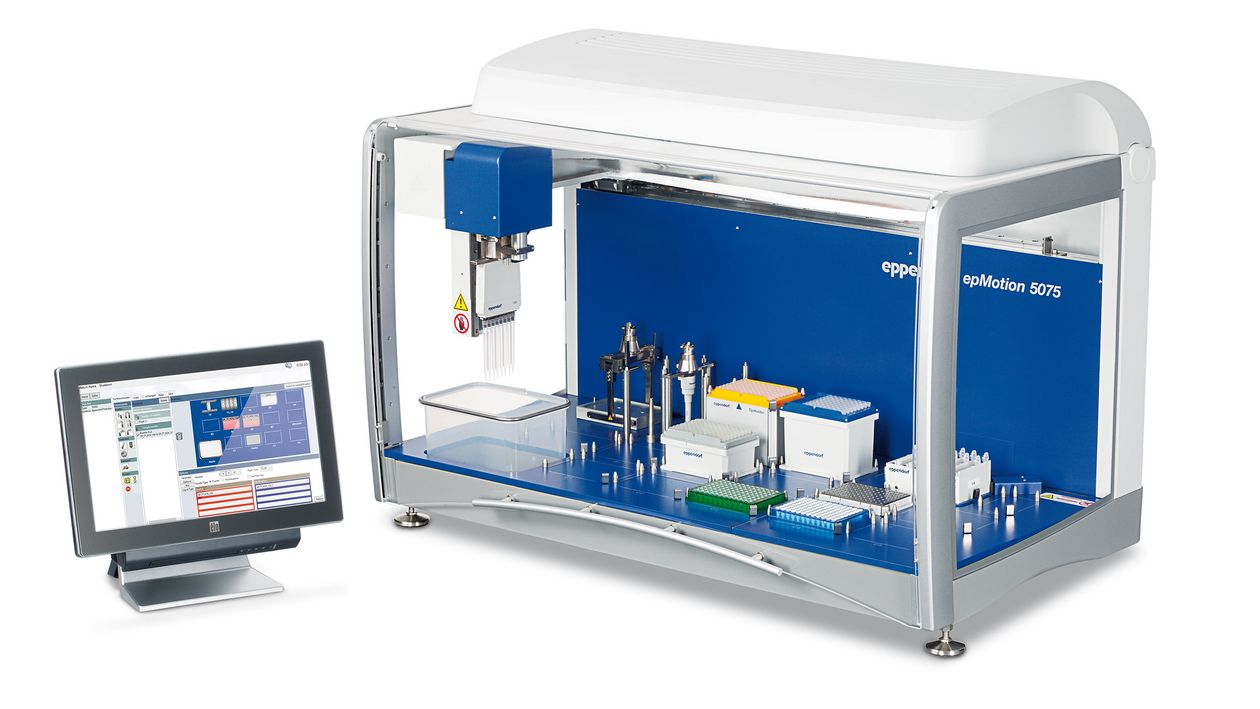 flexible & integrated
Our Liquid Handling Automations:
Biomek i7 
   (Beckmen Coulter)

epMotion 5075 
   (Eppendorf)

Mantis (Formulatrix) microfluidic liquid dispenser
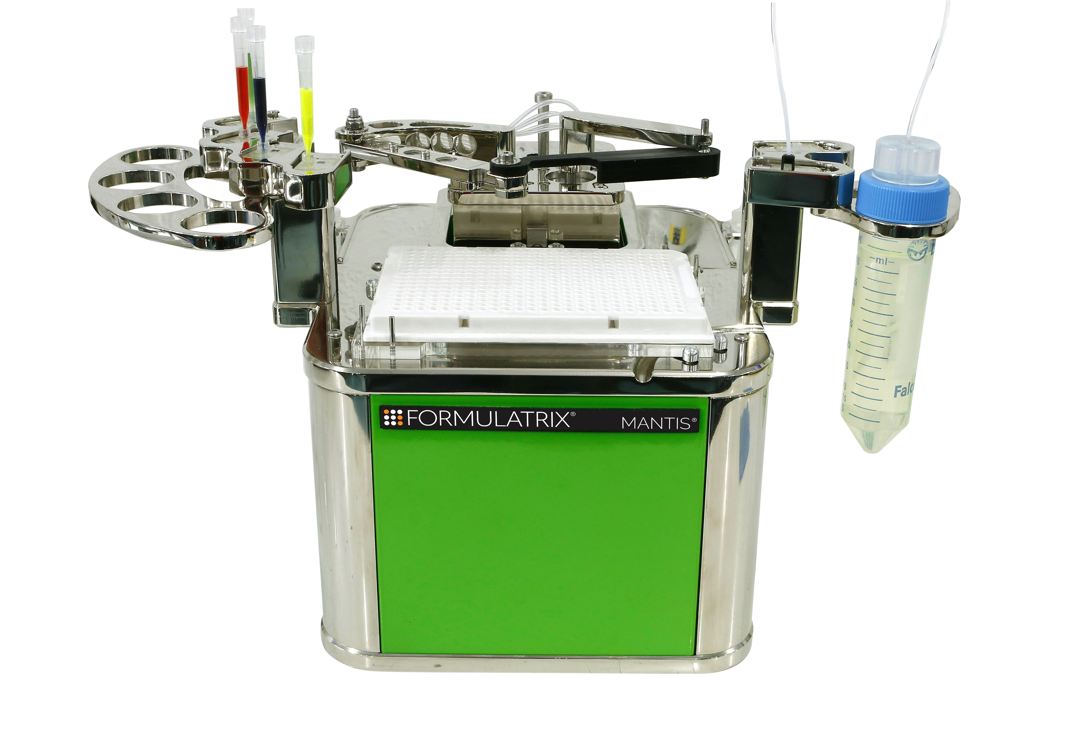 Our Single-Cell Analysis:
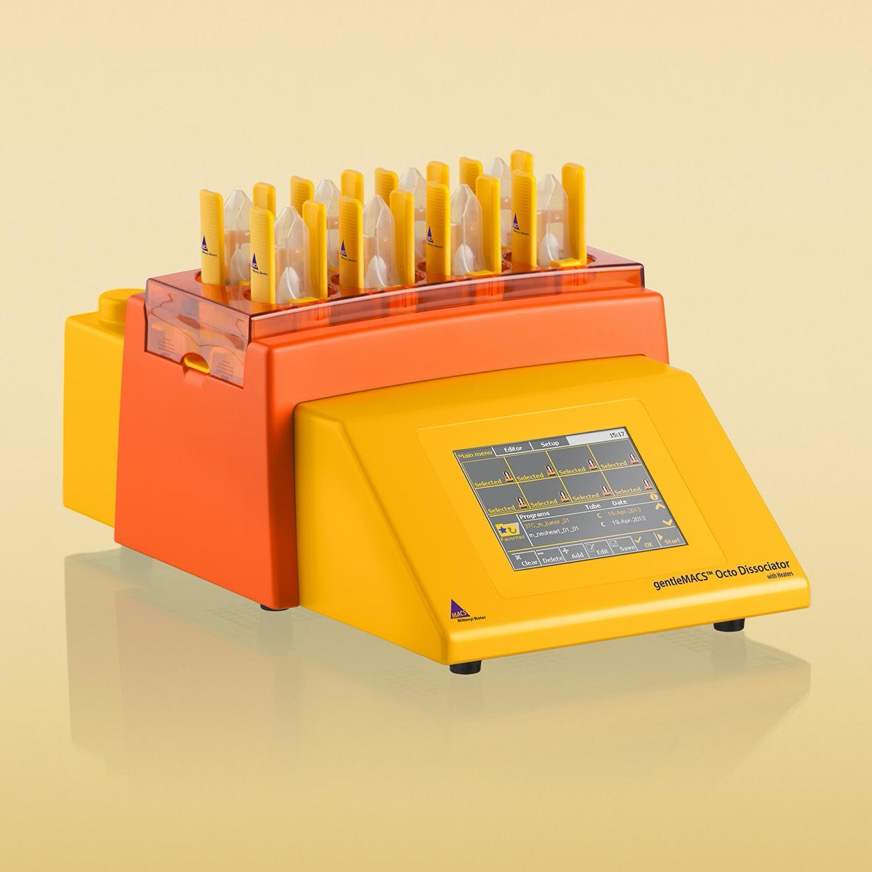 gentleMACS Octo Dissociator with heaters (Miltenyi Biotec)
semi-automated and standardized tissue dissociation and single-cell separation
Our Single-Cell Analysis:
gentleMACS Octo Dissociator with heaters (Miltenyi Biotec)

Chromium Controller           (10x Genomics)
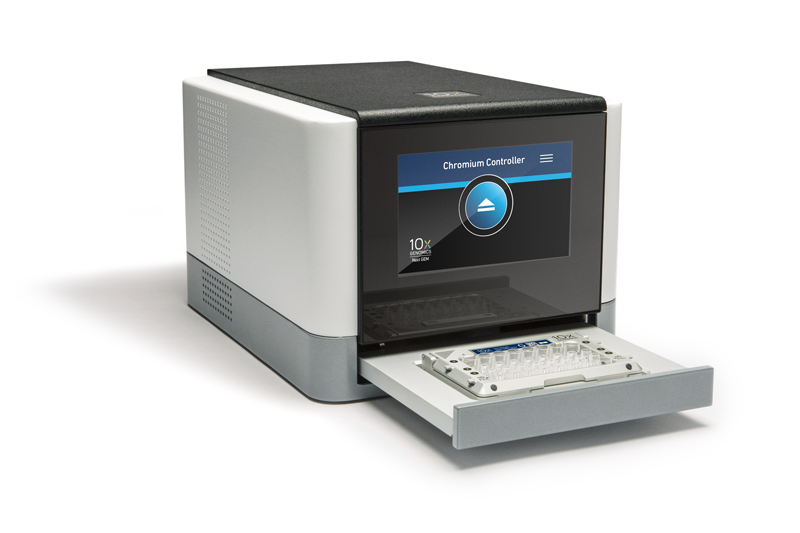 single-cell RNA sequencing (scRNAseq)
single-cell epigenomic profiling (ATAC-seq)
single-cell immune profiling – V(D)J sequencing
Core Services including Bioinformatics:
Our Current COVID-19 Surveillance testing:
Waster water SARS-CoV-2 copies/sample
Dorm
Date
#PCR Positive SARS-CoV-2 NP swabs per day
ENC 371K
ECU SHS 26K
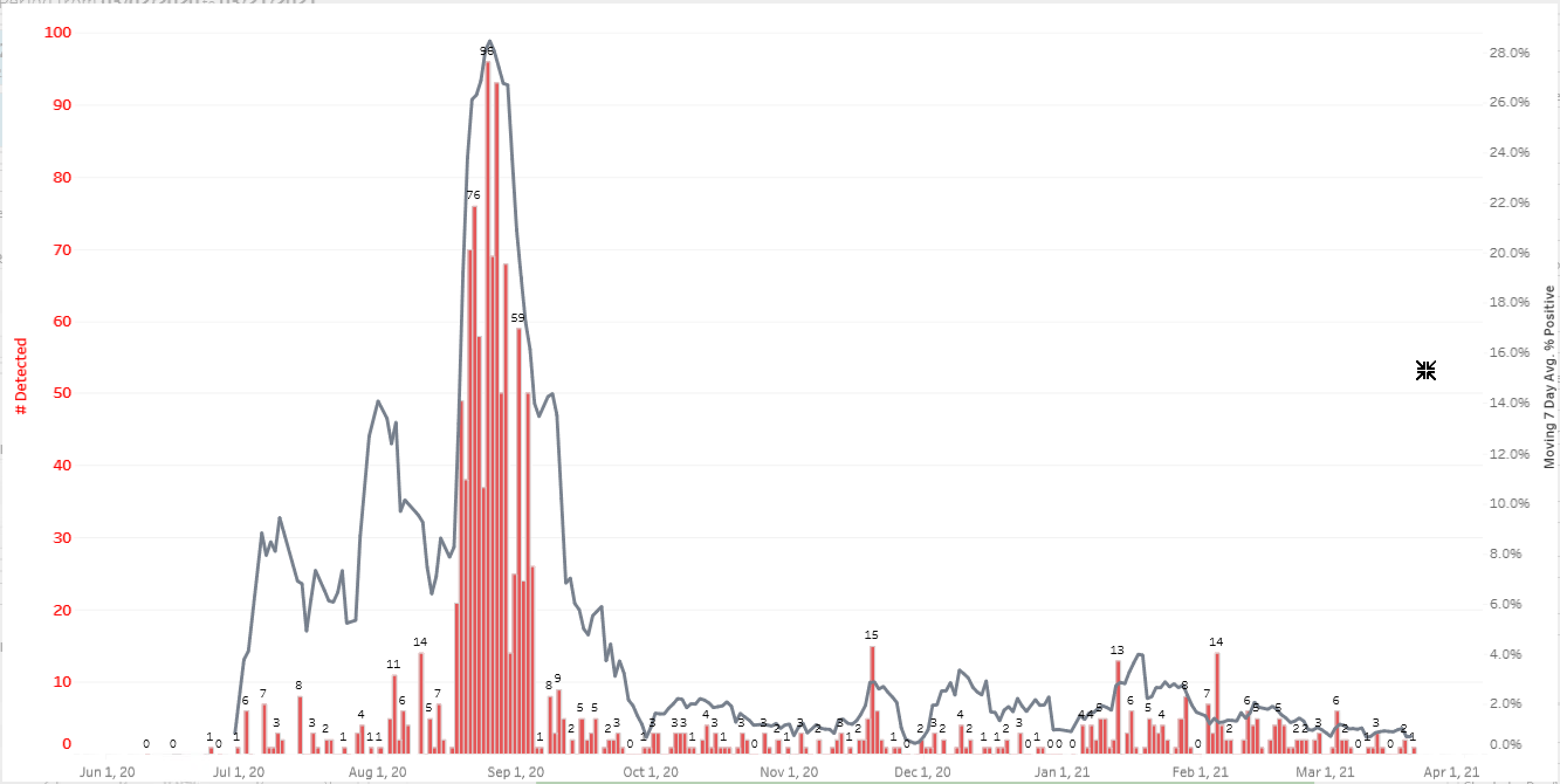 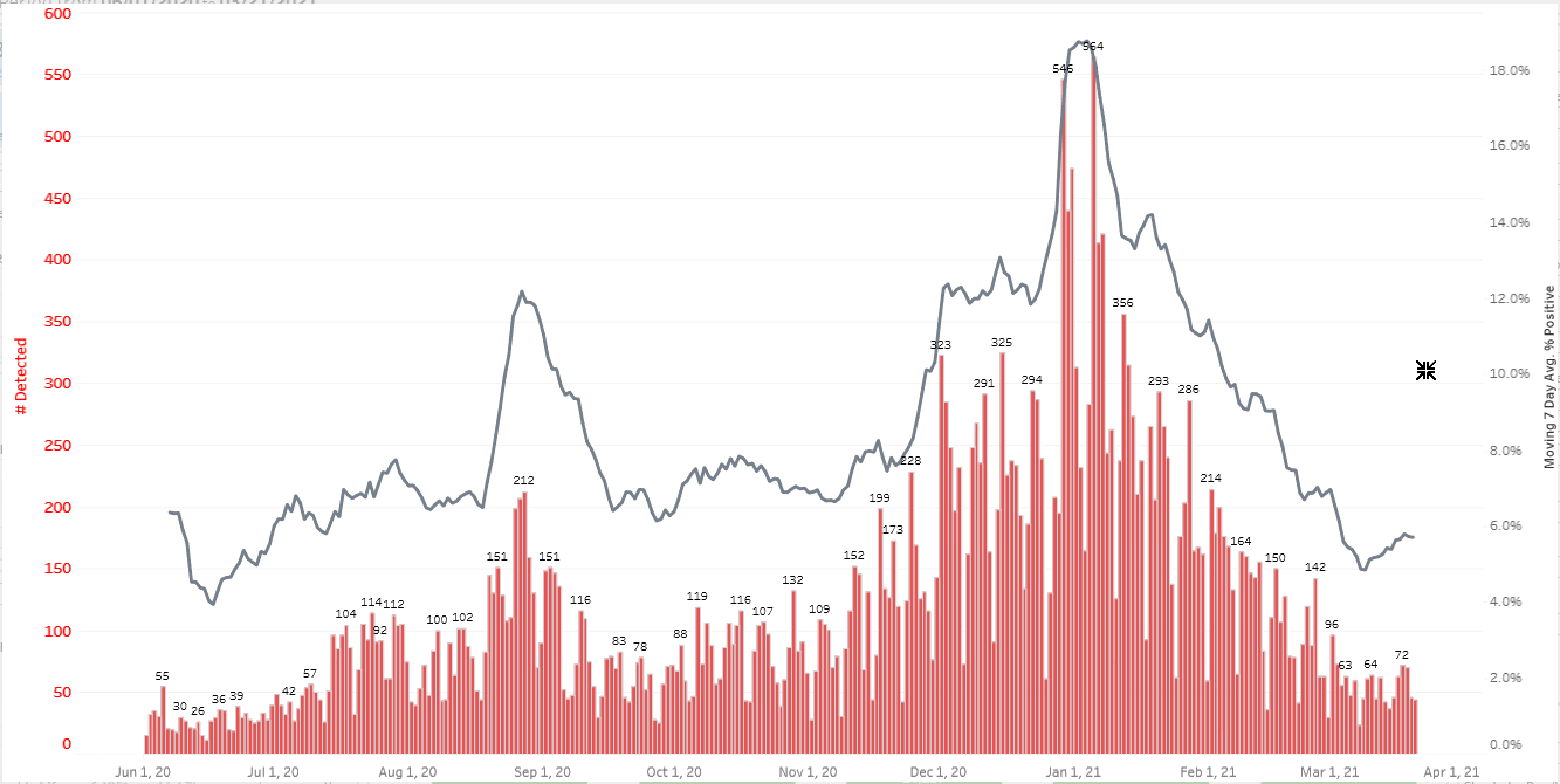 Black line is 7day percent positive rate
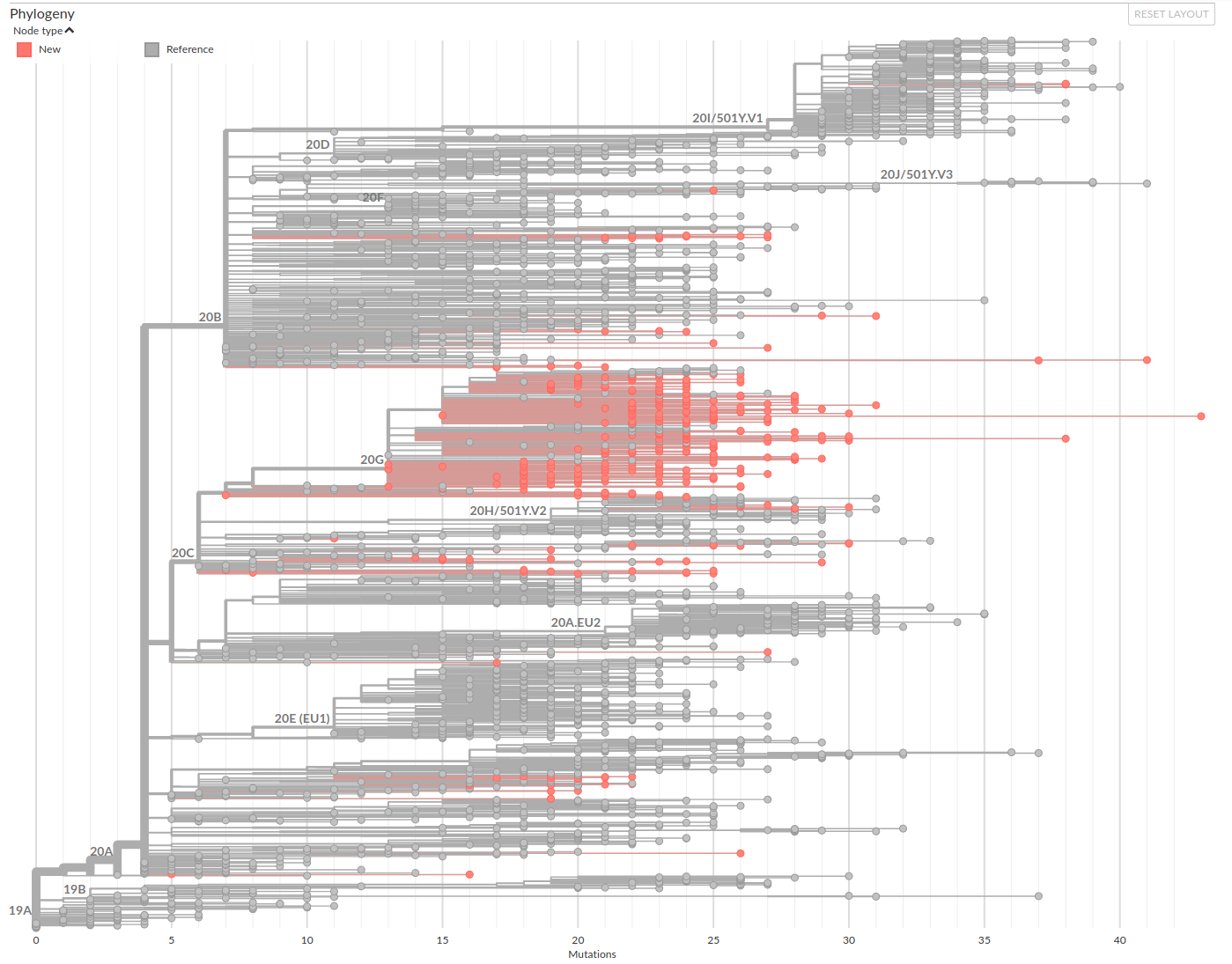 UK
B.1.1.7
n=3
Brazil
B.1.1.28
N=0
ENCSARS-CoV-2 SequencingN=12/388 (3%)422/3314 (13%)
South Africa B.1.351
n=9
Feb 2021
We will provide the best Genomic service possible to all of ECU.
Contact Info:  
John T. Fallon, MD, PhD		fallonj19@ecu.edu
Weihua Huang, PhD         		huangw20@ecu.edu
Changhong Yin, MD, PhD		yinc20@ecu.edu
Kim Briley, MS				brileyki@ecu.edu